Endoplasmic Reticulum Translocon Perturbation Modulates Toxicity Associated with Impaired Protein Quality Control
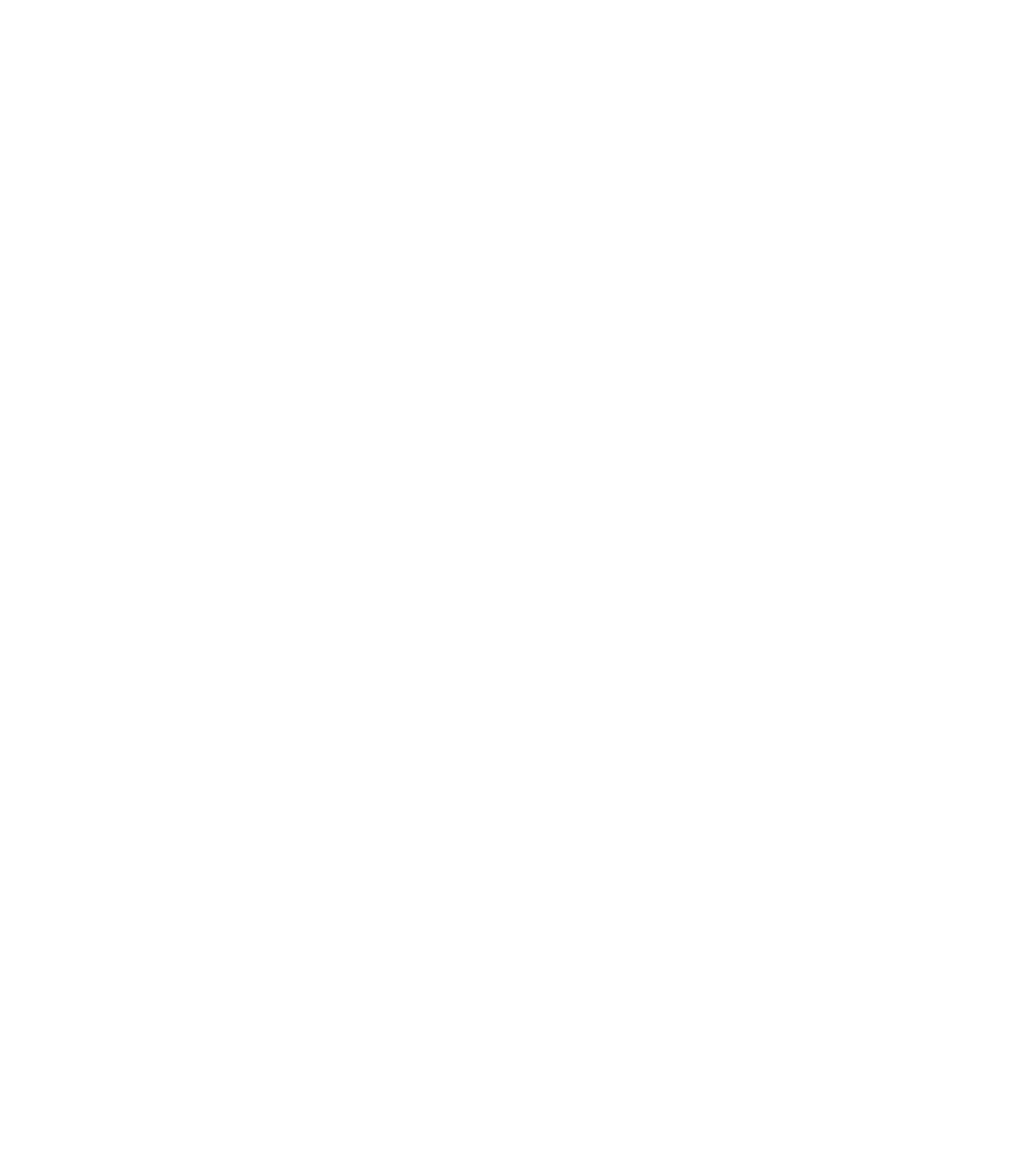 Kyle A. Richards, Avery M. Runnebohm, Molly K. Dolan, Halie E. Vitali, Eric M. Rubenstein
Hrd1 targets translocon-clogging proteins for degradation by the proteasome
Ste24 protease cleaves translocon clogging proteins
ABSTRACT

The endoplasmic reticulum (ER) is the entry point for the majority of eukaryotic proteins functioning in the endomembrane system. Most proteins enter the ER via the translocon. Translocon dysfunction can block access into the ER, which is detrimental to cellular health. Translocon structure and function are highly conserved and have been intensely studied in Saccharomyces cerevisiae. We found that a tag on central translocon pore, previously suggested not to impair translocon function, subtly impairs ER translocation in yeast cells. Strikingly, this tag also suppresses a phenotype associated with defective protein quality control, indicating a novel link between translocation and quality control. Ongoing work includes characterizing the effects of epitope tags on different translocon subunits, with the goal of identifying tags which least impede translocon function.
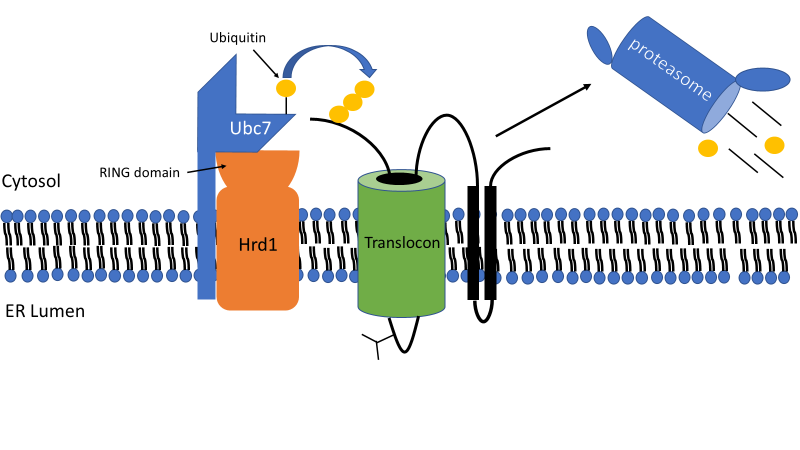 Translocon
Ste24
Translocon
Ste24
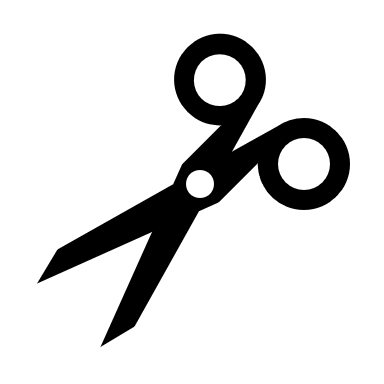 Conclusions

Hrd1 and Ste24 exhibit functional redundancy in translocon quality control.

Cells lacking Hrd1 and Ste24 exhibit a synthetic growth defect.

sec61-13myc and sec72Δ selectively impair post-translational translocation and aberrant engagement by Deg1*-Sec62.

Translocation impairment by sec61-13myc and sec72Δ reduces cellular reliance on protein quality control mechanisms at the ER at the translocon.
Hrd1 and Ste24 contribute to degradation of model translocon-associated substrate Clogger
Vec
Clogger
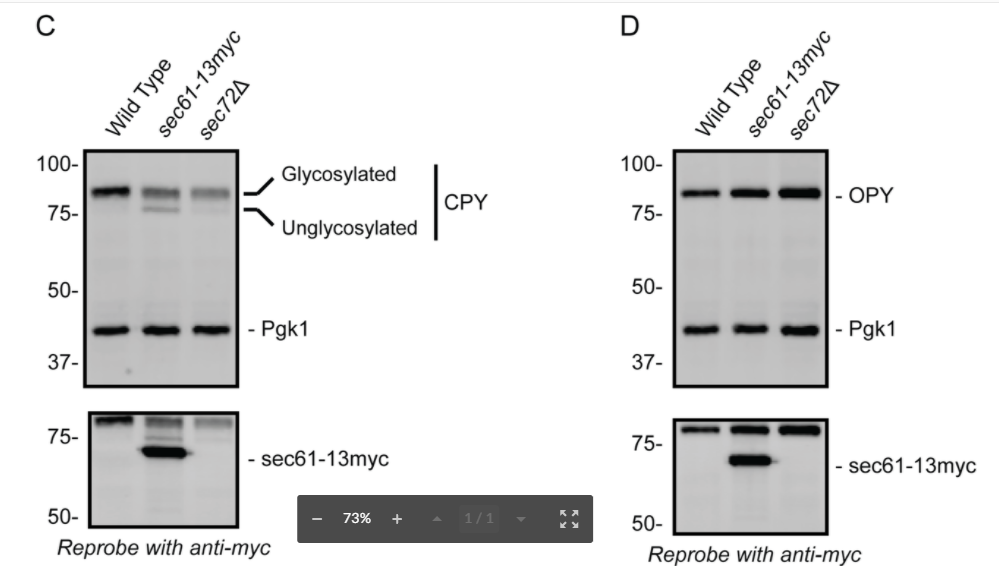 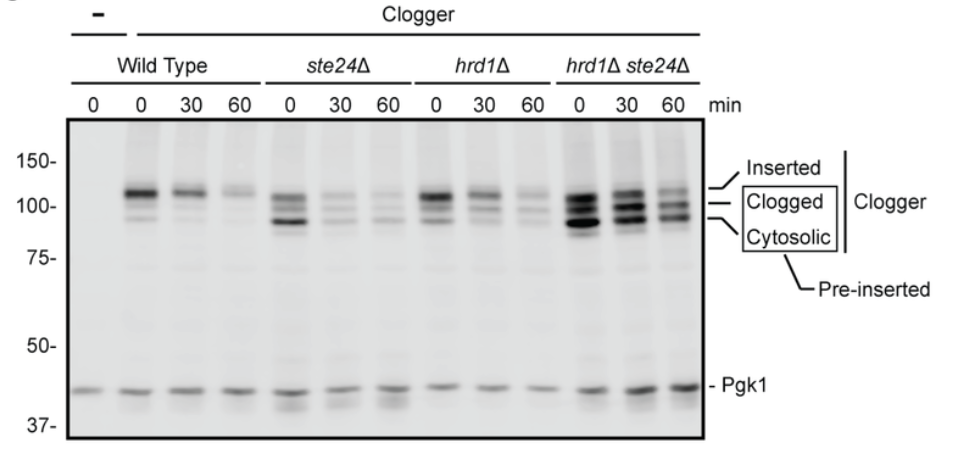 Deg1*-Sec62
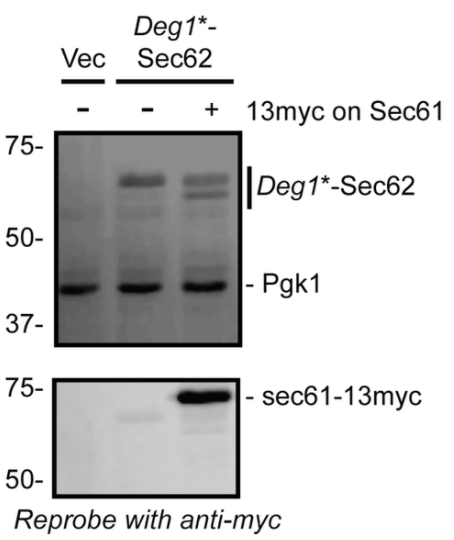 ste24Δ
hrd1Δ ste24Δ
hrd1Δ
Wild Type
Sec61-13myc
Sec61-13myc
Wild Type
Wild Type
sec72Δ
Vec
sec72Δ
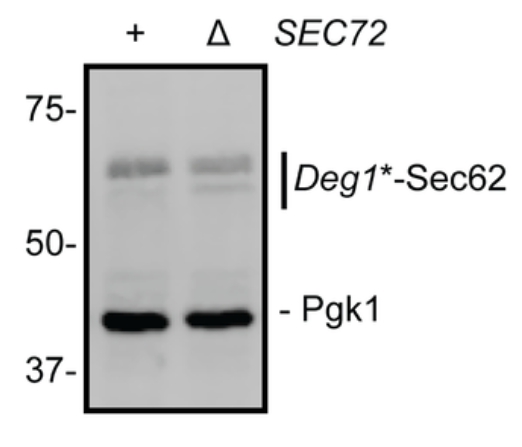 min
SEC72
0
30
0
30
30
0
30
60
60
0
60
0
60
13myc on Sec61
100-
100-
Glycosylated
-OPY (Glycosylated)
CPY
75-
75-
150-
Inserted
75-
75-
Deg1*-Sec62
Unglycosylated
Clogger
Deg1*-Sec62
Clogged
100-
50-
50-
Cytosolic
50-
50-
75-
-Pgk1
-Pgk1
-Pgk1
Pre-Inserted
37-
37-
-Pgk1
37-
37-
50-
75-
-sec61-13myc
75-
75-
-sec61-13myc
-sec61-13myc
-Pgk1
50-
50-
50-
37-
Reprobe with anti-myc
Reprobe with anti-myc
C-terminal extension of Sec61 and knockout of SEC72 reduces extent of aberrant translocon engagement by Deg1*-Sec62
100
71
29
39
100
46
17
100
50
Percent Clogger remaining (%)
100
69
39
Reprobe with anti-myc
Cycloheximide chase of Clogger protein in indicated yeast strains. Clogger and Pgk1 were detected via immunoblotting.
Mutations that impair post-translational translocation rescue hrd1Δ ste24Δ synthetic phenotype.
Hrd1 plays major role in degradation of model translocon-associated substrate Deg1*-Sec62
hrd1∆ ste24∆ and ubc7∆ ste24∆ yeast exhibit synthetic growth defect
Future Directions
Determine if Hrd1 and Ste24 function in the same or parallel mechanisms
Determine if loss of Hrd1 and Ste24 function at the translocon is due to loss of translocon-related or other function.
Identify and characterize natural proteins that clog the translocon under physiological conditions.
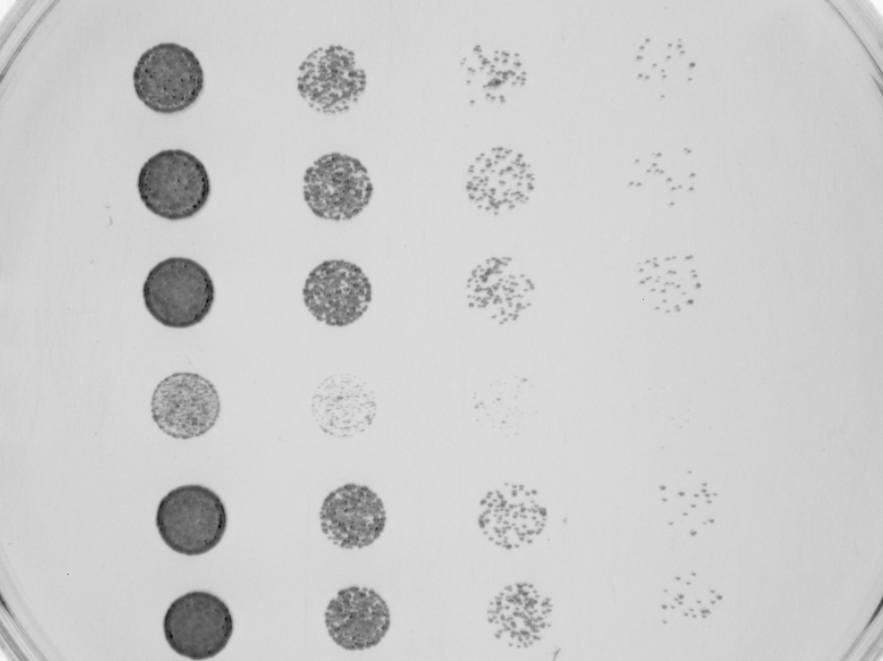 Wild Type
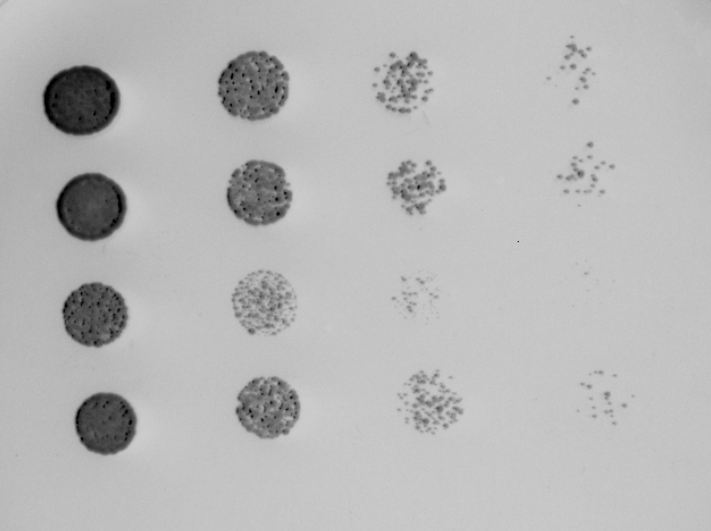 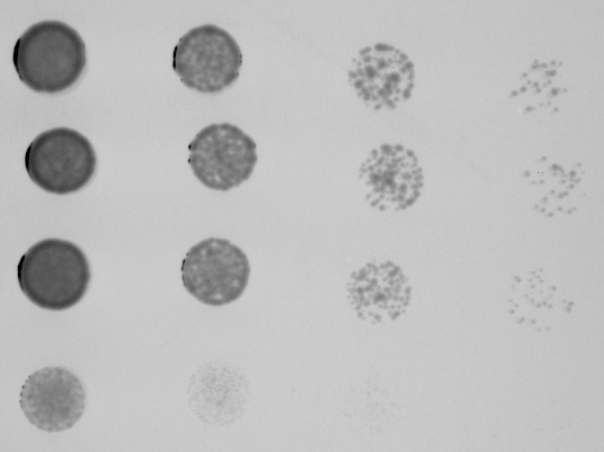 Deg1*-Sec62
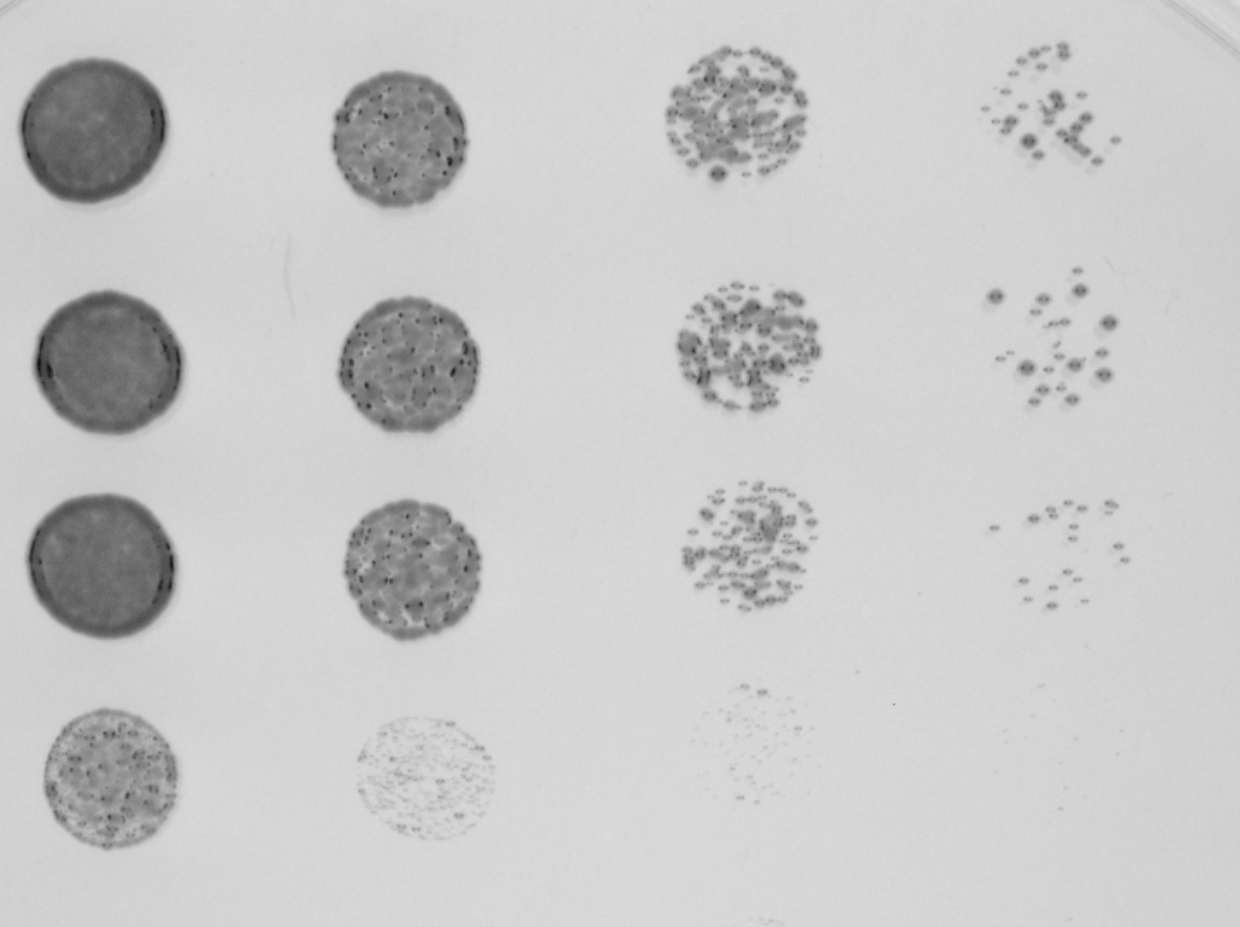 Wild Type
Vec
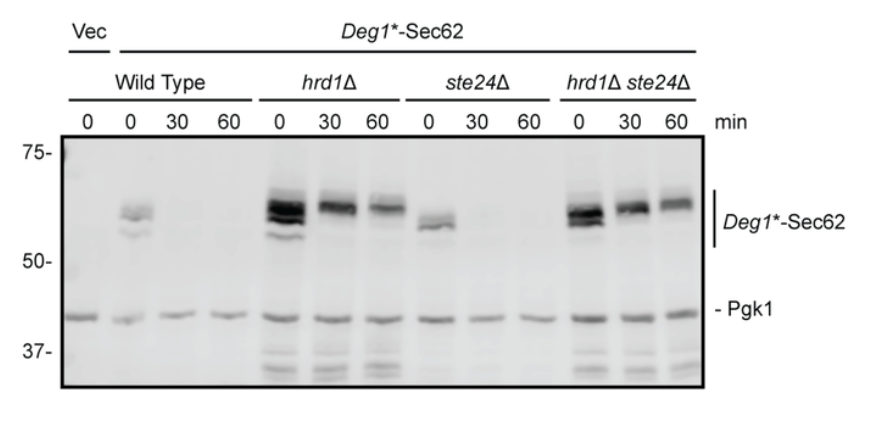 Wild Type
Wild Type
hrd1Δ
ubc7∆
ste24Δ
hrd1Δ
Wild Type
hrd1Δ ste24Δ
hrd1∆
Sec61-13myc
min
ste24Δ
0
60
30
0
60
30
60
30
0
0
30
60
0
ste24∆
ste24∆
75-
hrd1Δ ste24Δ
hrd1Δ ste24Δ
hrd1Δ ste24Δ
ubc7Δ ste24Δ
Deg1*-Sec62
Translocation assay of Deg1*-Sec62 protein in yeast strains containing translocon modification. Deg1*-Sec62 , sec61-13myc and Pgk1 were detected via immunoblotting. Sec62 is the pore-forming unit of the translocon. Sec72 is a component of the translocon. The appearance of a second, faster migrating (unglycosylated) Deg1*-Sec62 band indicates impaired translocation.
sec72Δ
hrd1Δ ste24Δ 
sec61-13myc
50-
C-terminal extension of Sec61 and knockout of SEC72 selectively impair post-translational translocation
hrd1Δ ste24Δ sec72Δ
-Pgk1
37-
Funding: NIH Grant GM111713 (EMR) and Ball State University ASPiRE Student Research Grants (KAR, AMR, MKD)
8
100
34
100
100
69
14
54
49
4
100
6
Growth assay of yeast strains possessing the indicated modifications. Sec61 is the pore-forming unit of the translocon. Sec72 is a component of the post-translational translocon. Cells were grown on rich growth media overnight at 30oC.
Cycloheximide chase of Deg1*-Sec62 protein in indicated yeast strains. Deg1*-Sec62 and Pgk1 were detected via immunoblotting.
Yeast of the indicated genotype were serially diluted and cultured on rich yeast growth medium at 30C.
Analysis of translocation of model post-translationally translocated protein (CPY) and co-translationally translocated protein (OPY) in yeast strains containing indicated translocon modification. CPY, OPY, and Pgk1 were detected via immunoblotting. Sec61 is the pore-forming unit of the translocon. Sec72 is a component of the post-translational translocon. The appearance of a second, faster migrating (non-glycosylated) band indicates impaired translocation.
.